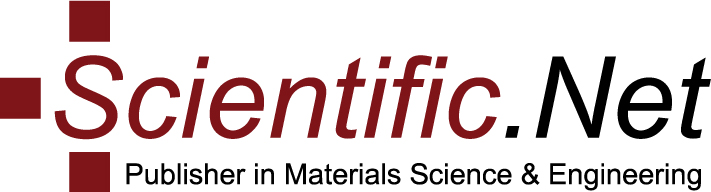 Издатель в области материаловедения и инженерии
Про Scientific.net:
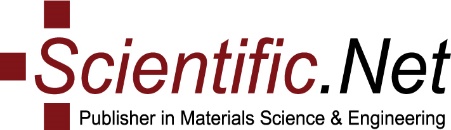 Scientific.Net - один из крупнейших веб-ресурсов, предоставляющий контент, ориентированный на научно-технические темы и пользующийся неизменно высоким спросом. Каждый год тысячи новых научных публикаций пополняют коллекцию Scientific.Net. Она состоит из академических журналов и серий книг, в которых публикуются регулярные и специальные выпуски; томов, материалов конференций и монографий.
Scientific.net в настоящее время включает в себя 15 периодических изданий и более 1.500.000 страниц научных статей. Возможно пакетное предложение для всех периодических изданий.
Сайт вполне может предложить комплексное решение в вопросах, связанных с исследованиями и разработками в области материаловедения и техники.
Мы предлагаем бесплатные пробные версии до трех месяцев для доступа к сайту / IP каналам.
www.scientific.net
Дружественный интерфейс
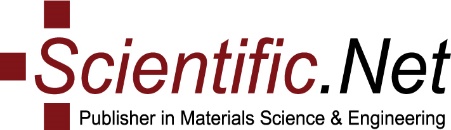 Удобный поиск
Возможность просмотра предстоящих публикаций
Легкий доступ к основным периодическим изданиям на нашей домашней странице
www.scientific.net
Выбор тома
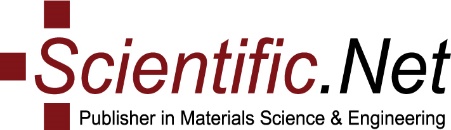 Простая и быстрая навигация по периодике
Удобный просмотр изданий, опубликованных в периодических изданиях
www.scientific.net
Выбор статьи
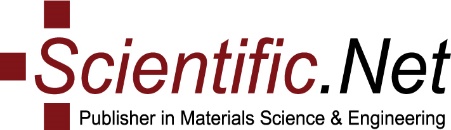 Список статей, опубликованных в журнале
Навигация по статьям
www.scientific.net
Информация о журнале
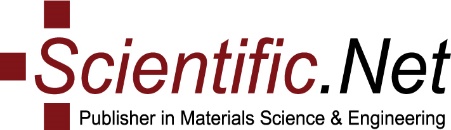 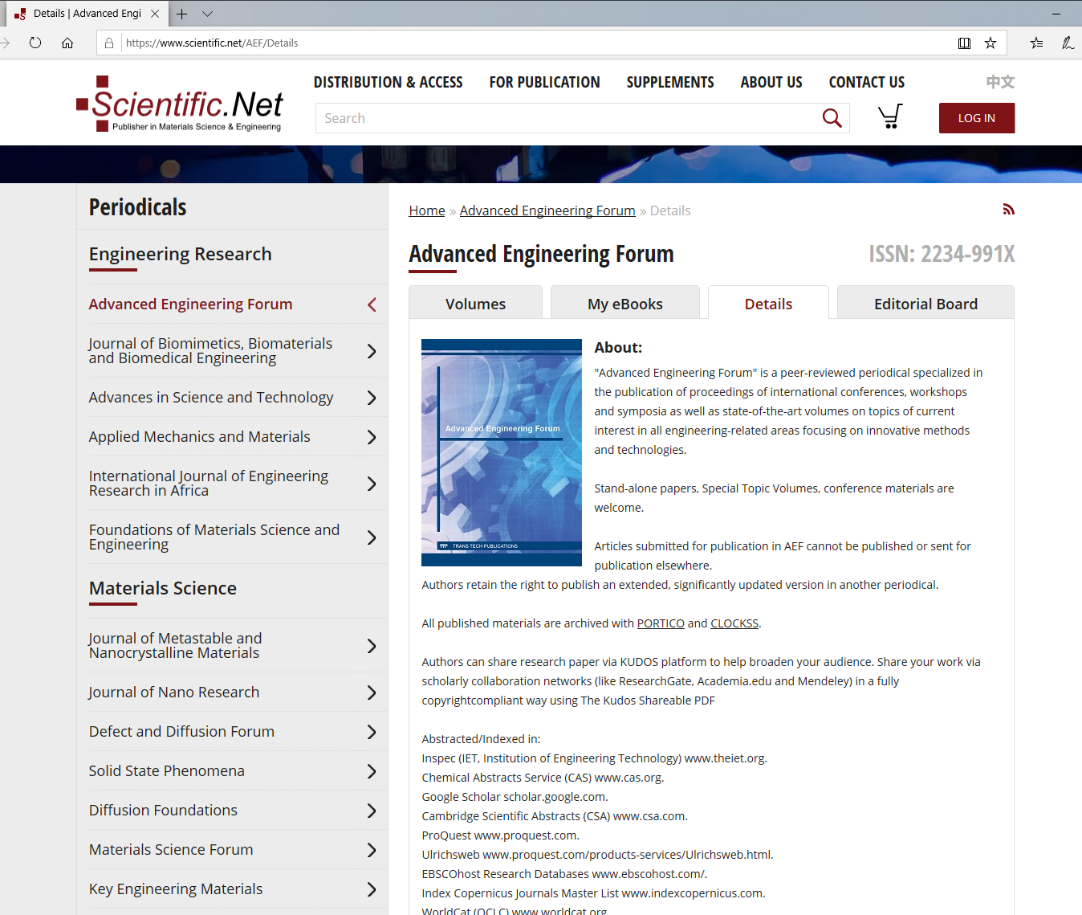 Подробная информация о журнале. Возможность поделиться этой страницей в социальных сетях
Информация о редакции журнала
www.scientific.net
Страница статьи
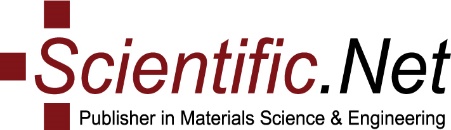 Список похожих статей
Детальная информация о статье. Предварительный просмотр заглавной странцы
www.scientific.net
Страница предварительного просмотра
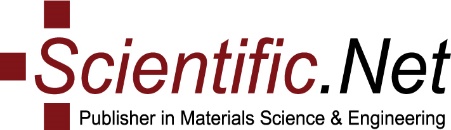 www.scientific.net
Расширенный поиск
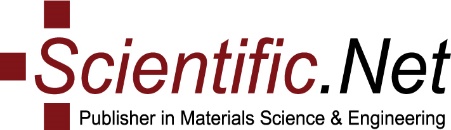 Расширенные возможности с в фильтрацией по журналу, году, ключевым словам, авторам и заголовкам статей.
Удобный просмотр найденных статей
www.scientific.net
Логин и подписка
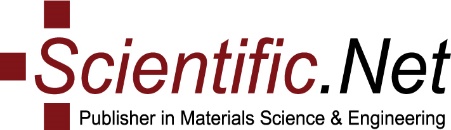 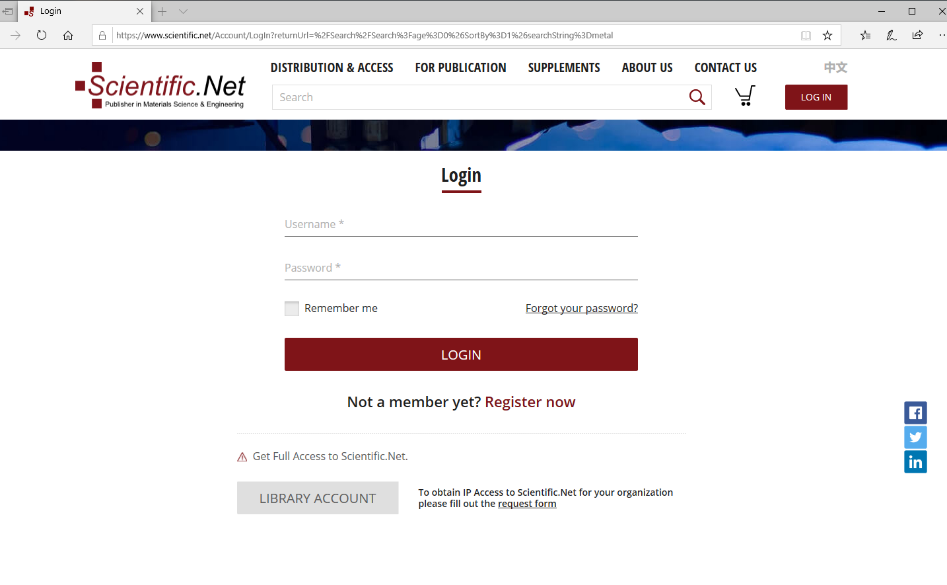 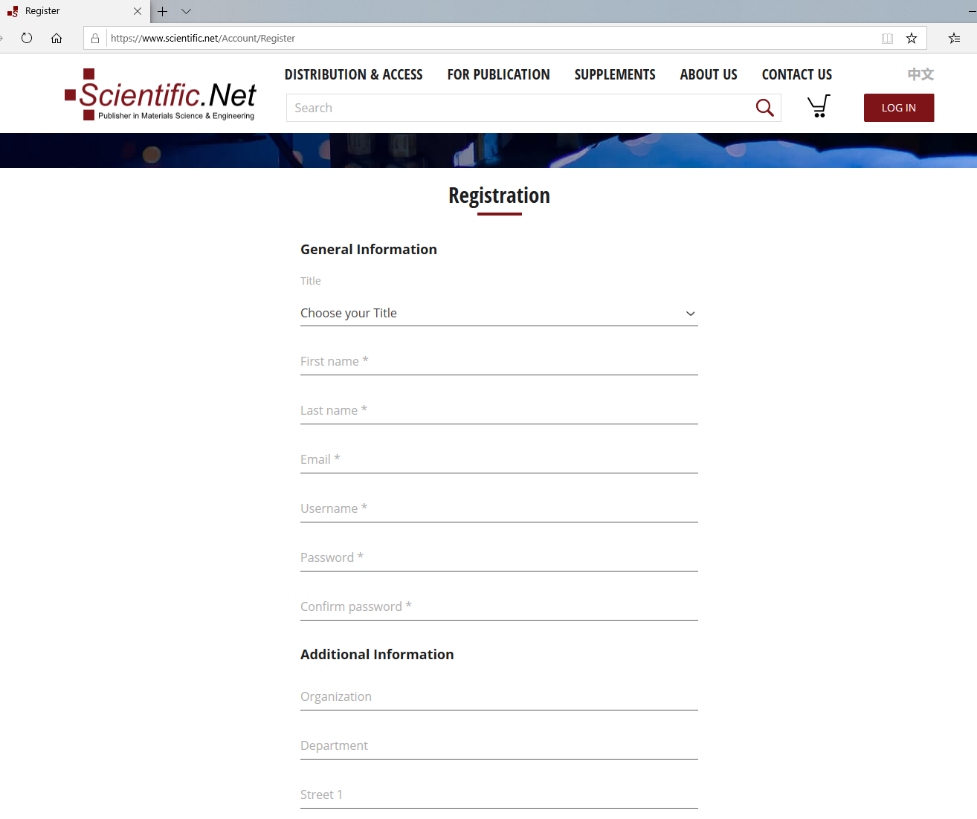 Вариант подписки
www.scientific.net
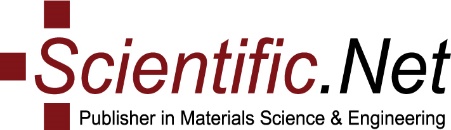 Легкий способ индивидуальной покупки
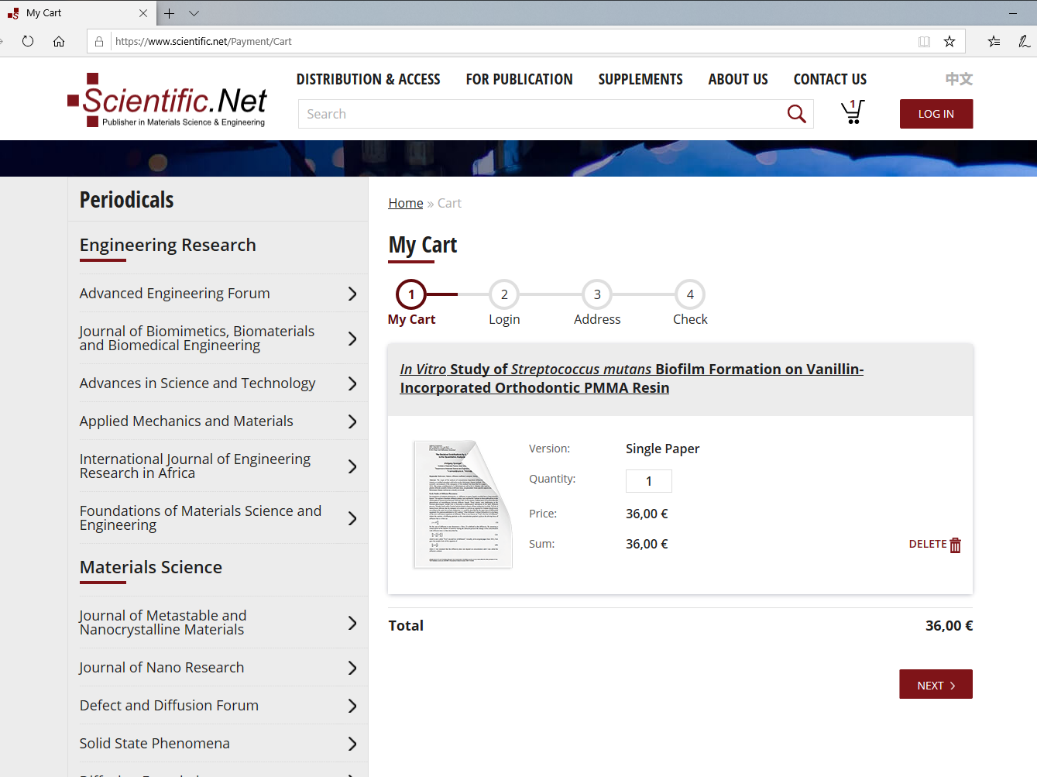 Легкий способ индивидуальной покупки
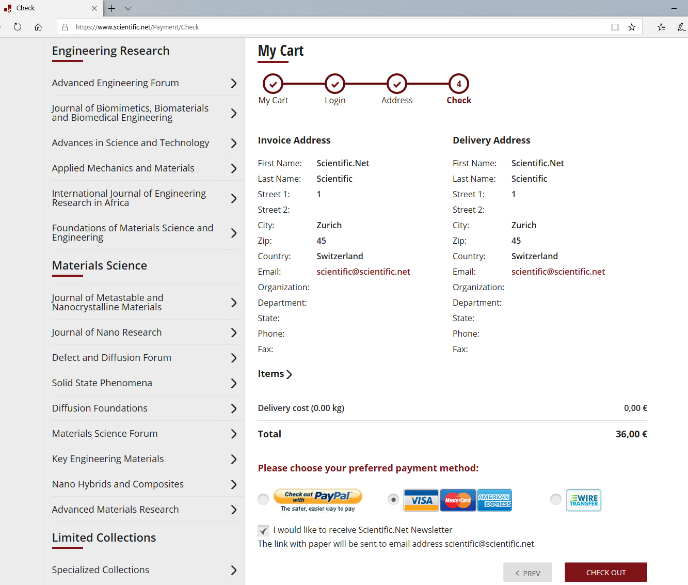 www.scientific.net
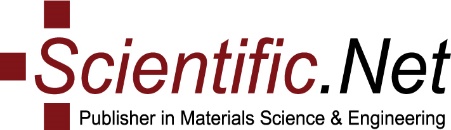 Преимущества www.scientific.net:
1. IP-доступ.
2. Одно пакетное предложение для всех 15     периодических изданий.
3. Предложения со скидкой для более чем одного студенческого общежития.
4. Бесплатные пробные версии на срок до трех месяцев.
5. Доступны статистические отчеты в виде счетной системы.
6. Работает также на вашем iPad и Android Tablet.
Пожалуйста, шлите запросы по электронной почте subscriptions@scientific.net
www.scientific.net
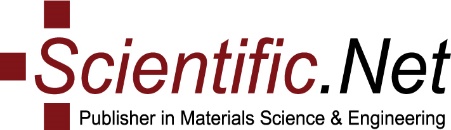 Посетите одну из крупнейших в мире платформ
в области материаловедения и инженерии на:


www.scientific.net
www.scientific.net